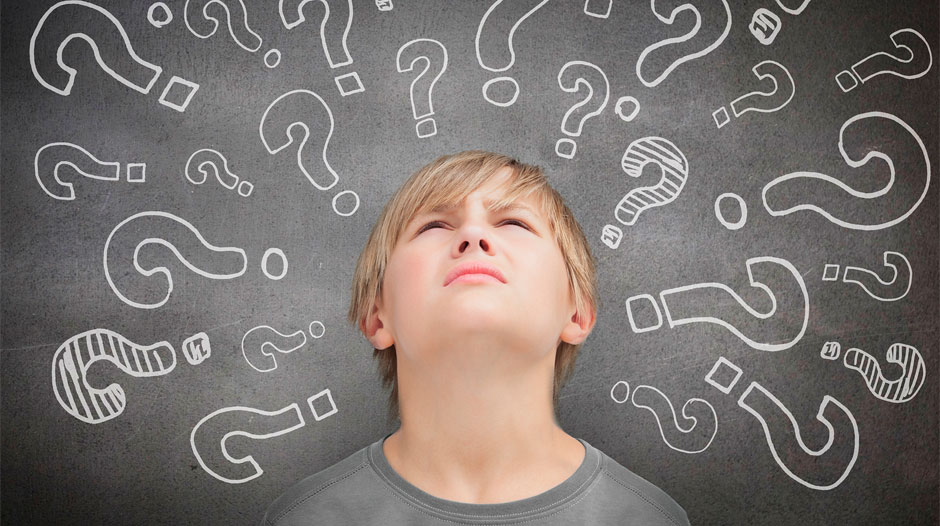 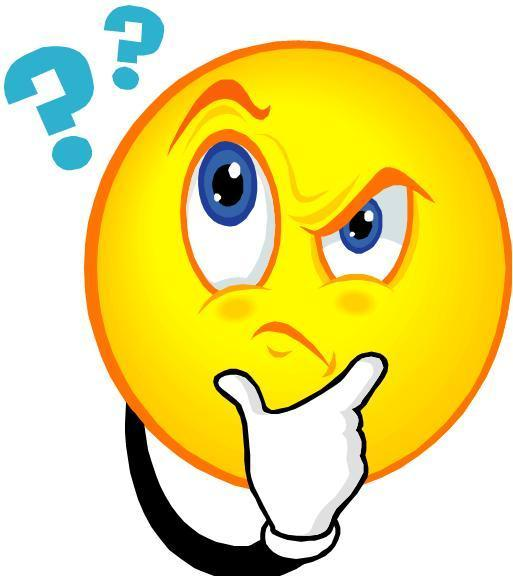 Ты не знаешь какую 
профессию выбрать?
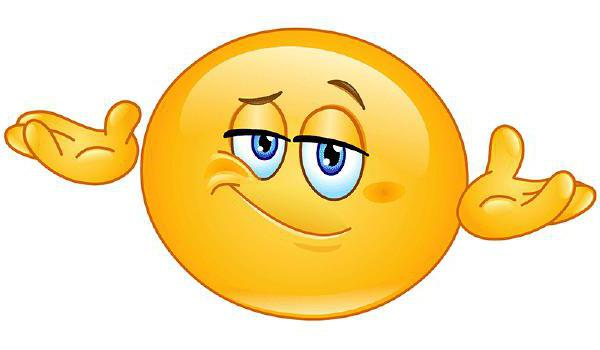 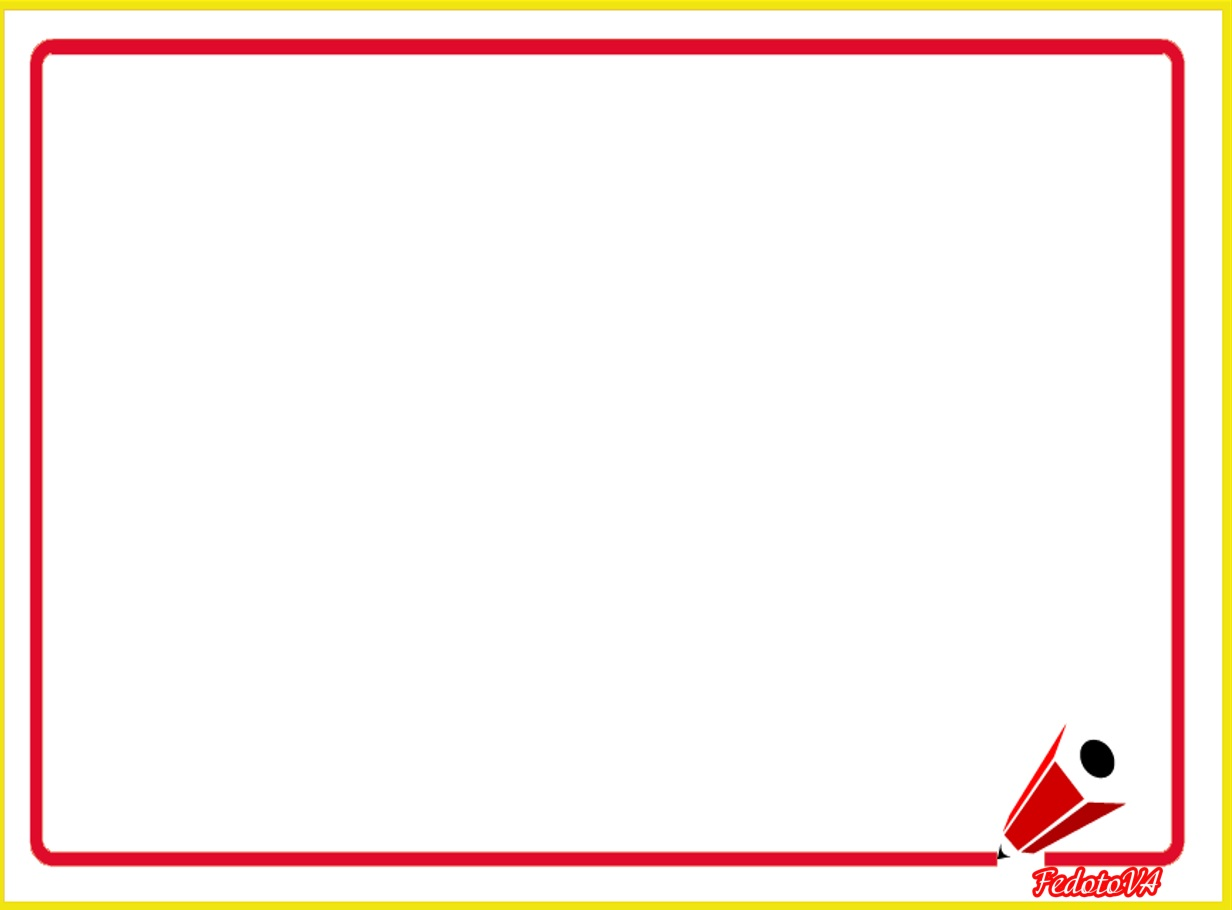 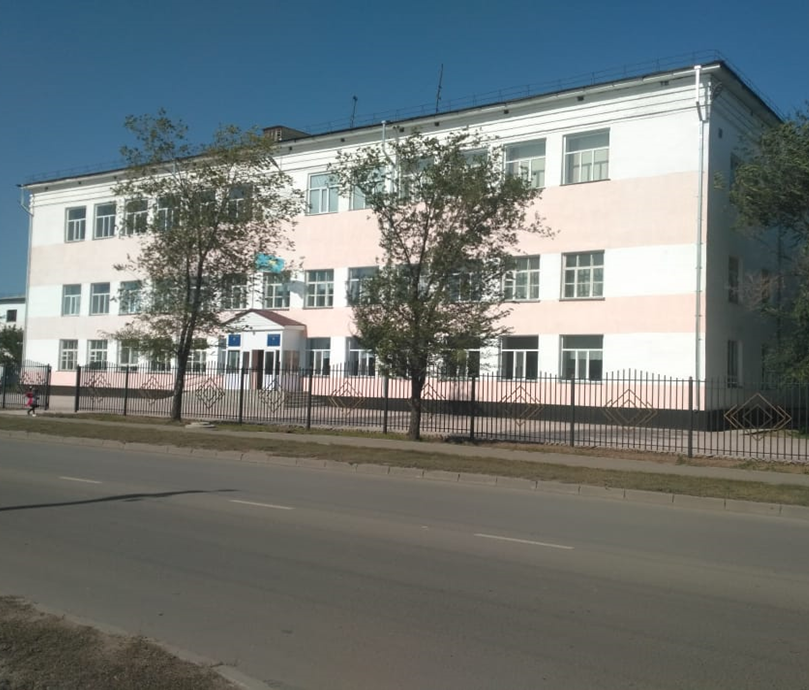 Тогда тебе к нам!
Павлодарский колледж технического сервиса
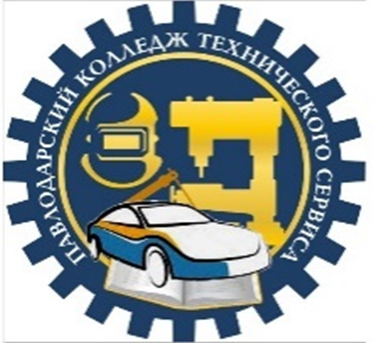 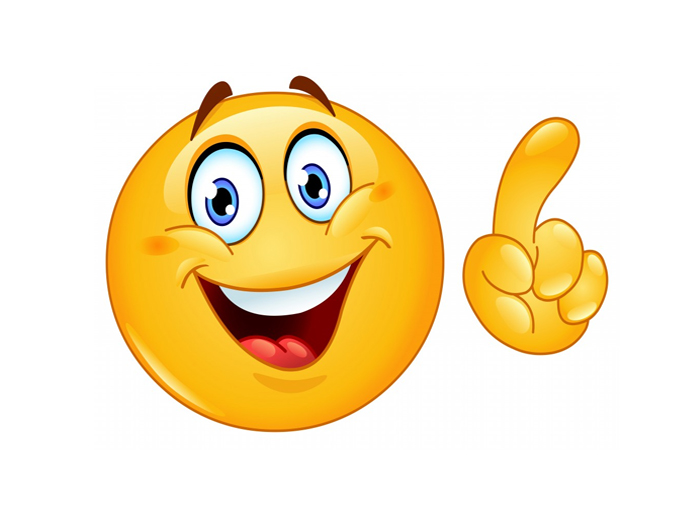 Место нахождения: 
г.Павлодар,ул. 
Украинская, 38.
Тел: 87776246629
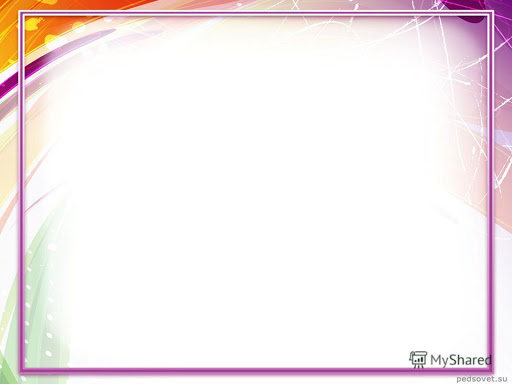 Внимание, выпускники 9-х классов!
Павлодарский колледж
 технического сервиса объявляем прием студентов по следующим специальностям:
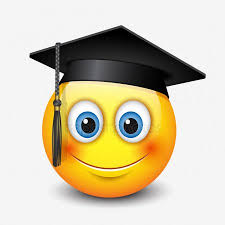 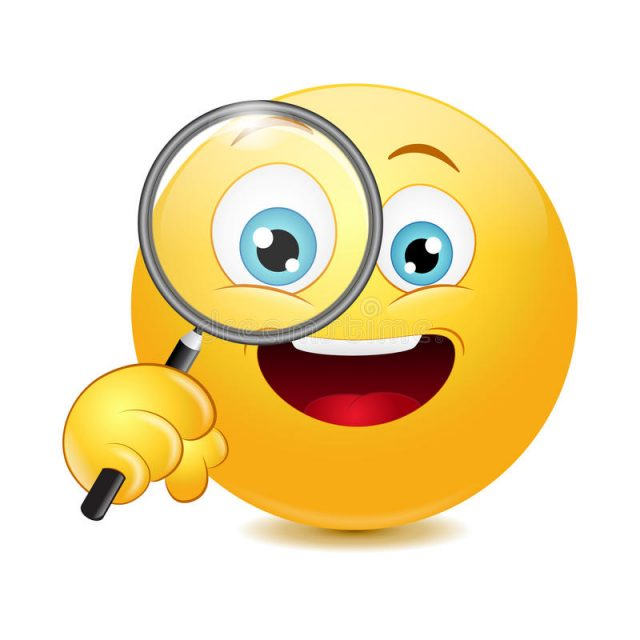 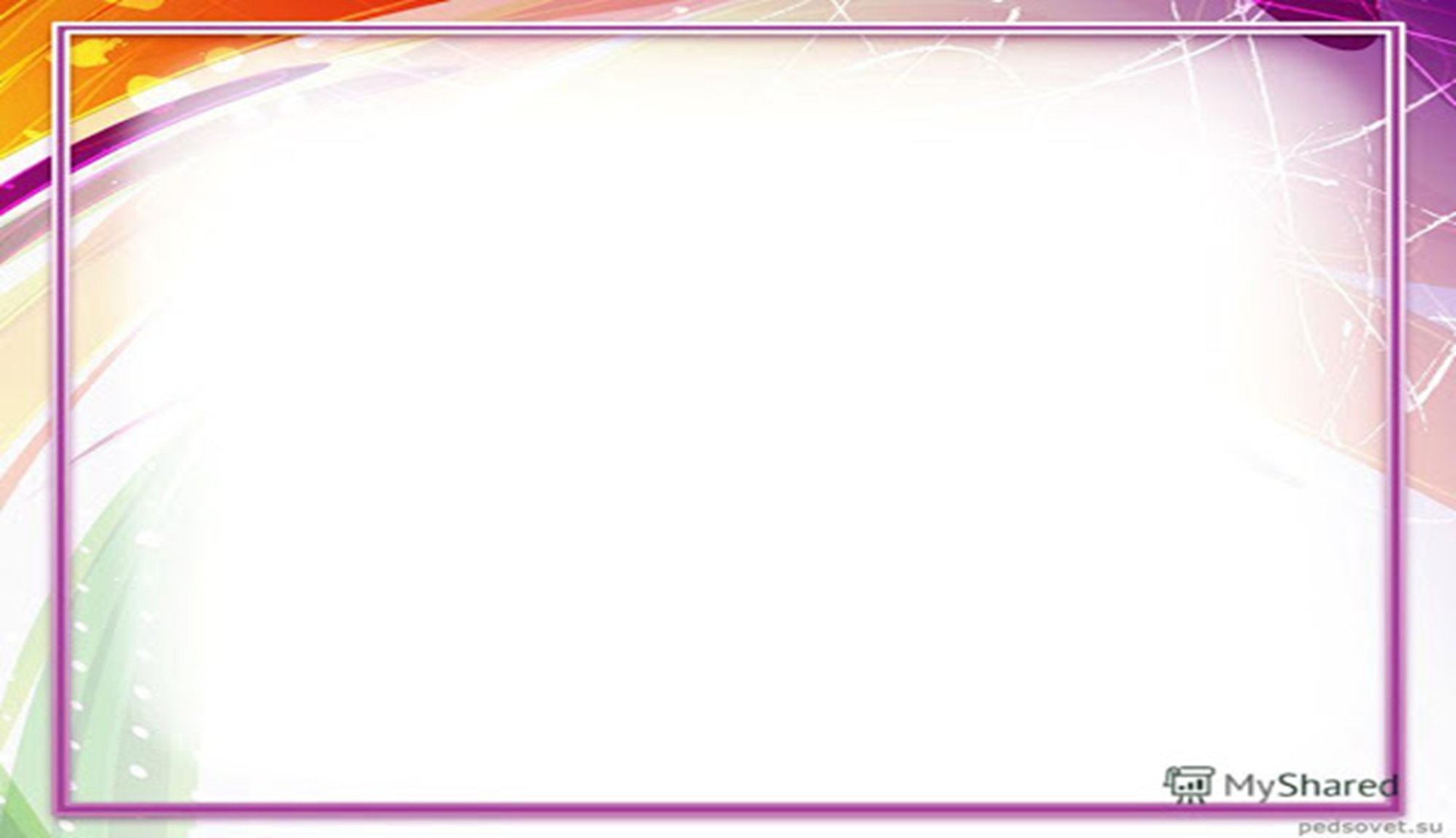 обучение БЕСПЛАТНОЕ
Стипендия, бесплатное горячее питание,
отсрочка от армии, иногородним предоставляется общежитие. 
Трудоустройство. 
Обучение ведется на государственном и русском языках.
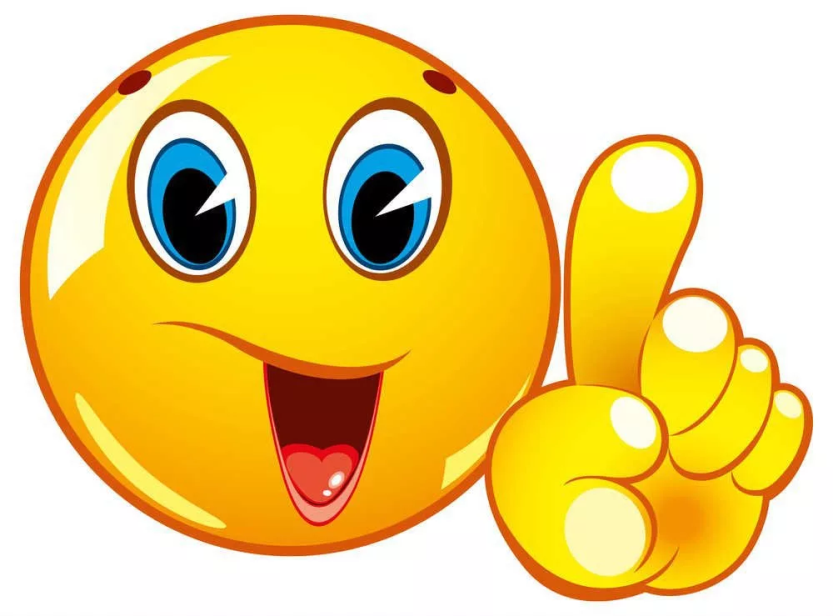 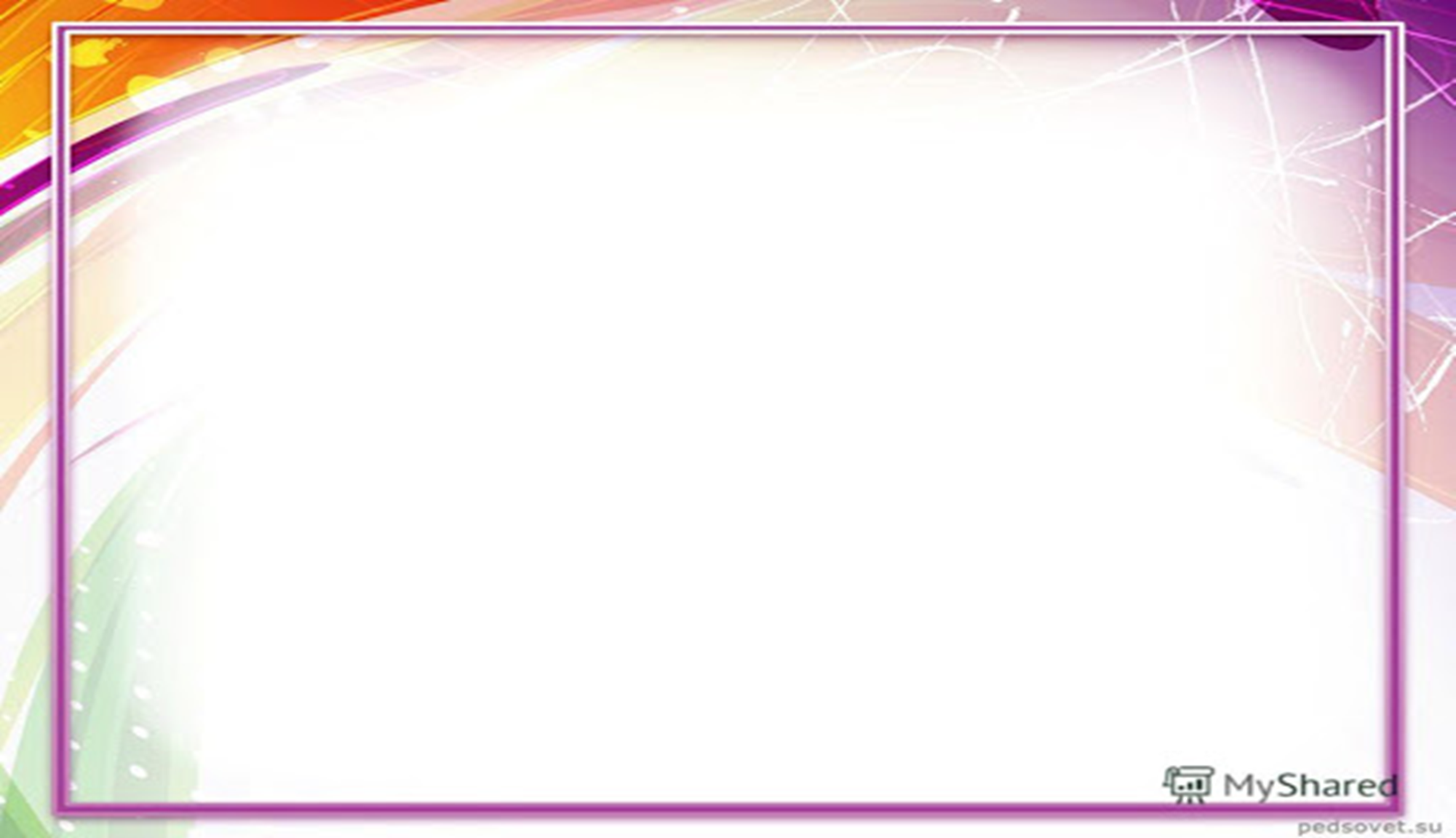 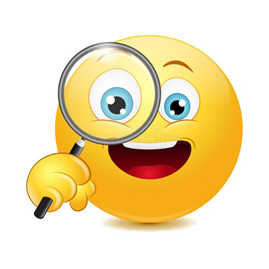 Постоянно ведутся курсы 
по подготовке водителей всех категорий.
            Индивидуальные занятия по практическому вождению автомобиля.
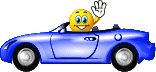 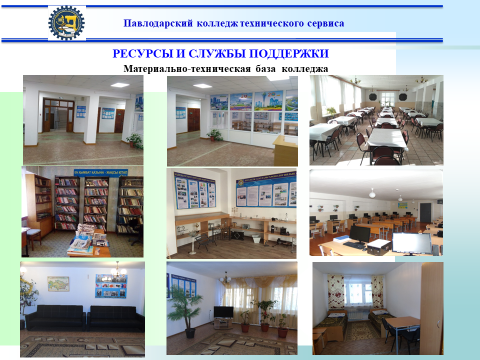 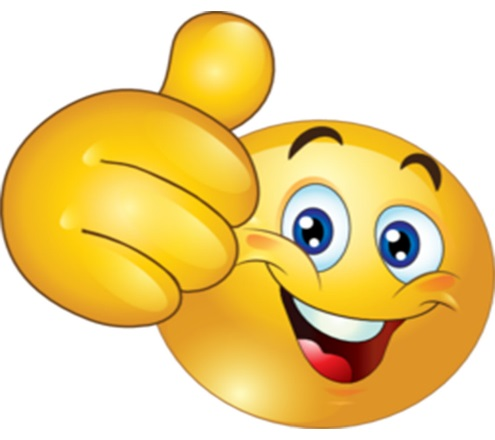 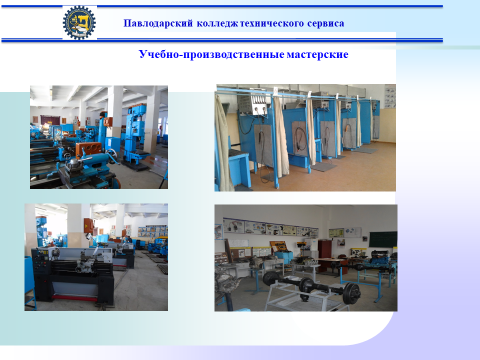 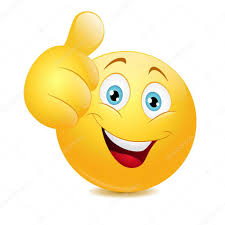 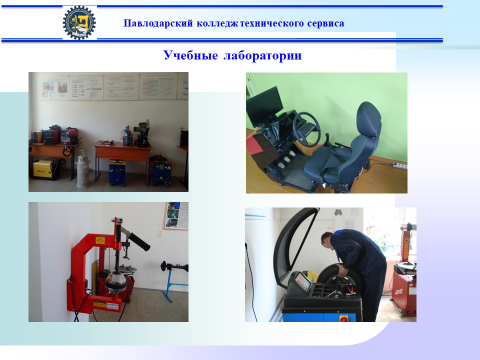 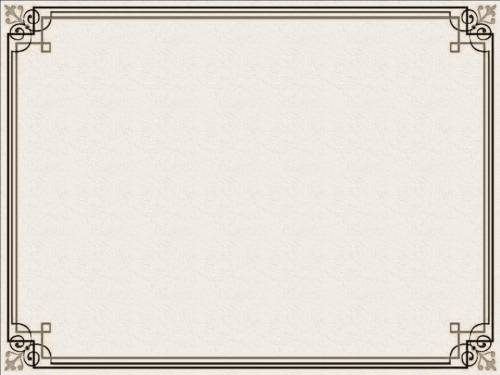 Дорогие выпускники 9-х классов,
 ждем вас в стенах нашего колледжа!
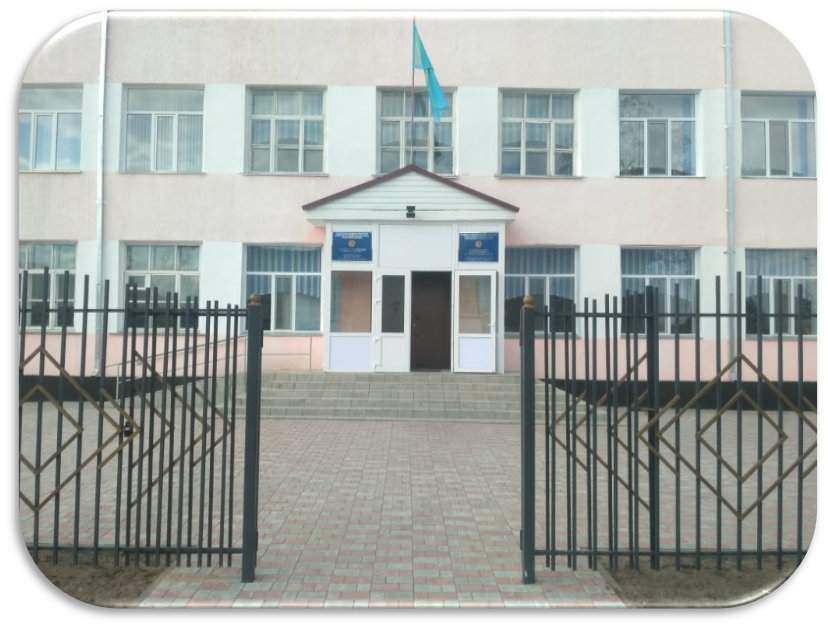